Figure 10.  Photomicrographs of the dentate gyrus (A, B) and CA1 subfield of Ammon's horn (C, D). (A, C) Nissl-stained ...
Cereb Cortex, Volume 12, Issue 5, May 2002, Pages 552–564, https://doi.org/10.1093/cercor/12.5.552
The content of this slide may be subject to copyright: please see the slide notes for details.
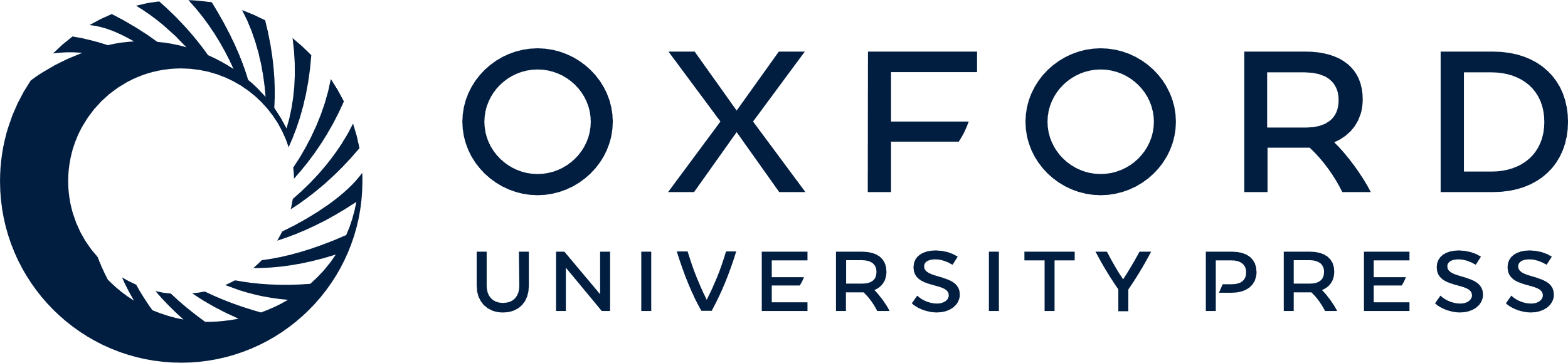 [Speaker Notes: Figure 10.  Photomicrographs of the dentate gyrus (A, B) and CA1 subfield of Ammon's horn (C, D). (A, C) Nissl-stained sections. (B, D) Localization of MARCKS mRNA. The most intense hybridization signals were observed in the granule cell layer of the dentate gyrus. gc, granule cell layer; lm, stratum lacunosum-moleculare; ml, molecular layer; or, stratum oriens; pm, polymorphic layer; py, pyramidal cell layer; rd, stratum radiatum. Scale bar = 100 μm.


Unless provided in the caption above, the following copyright applies to the content of this slide: © Oxford University Press]